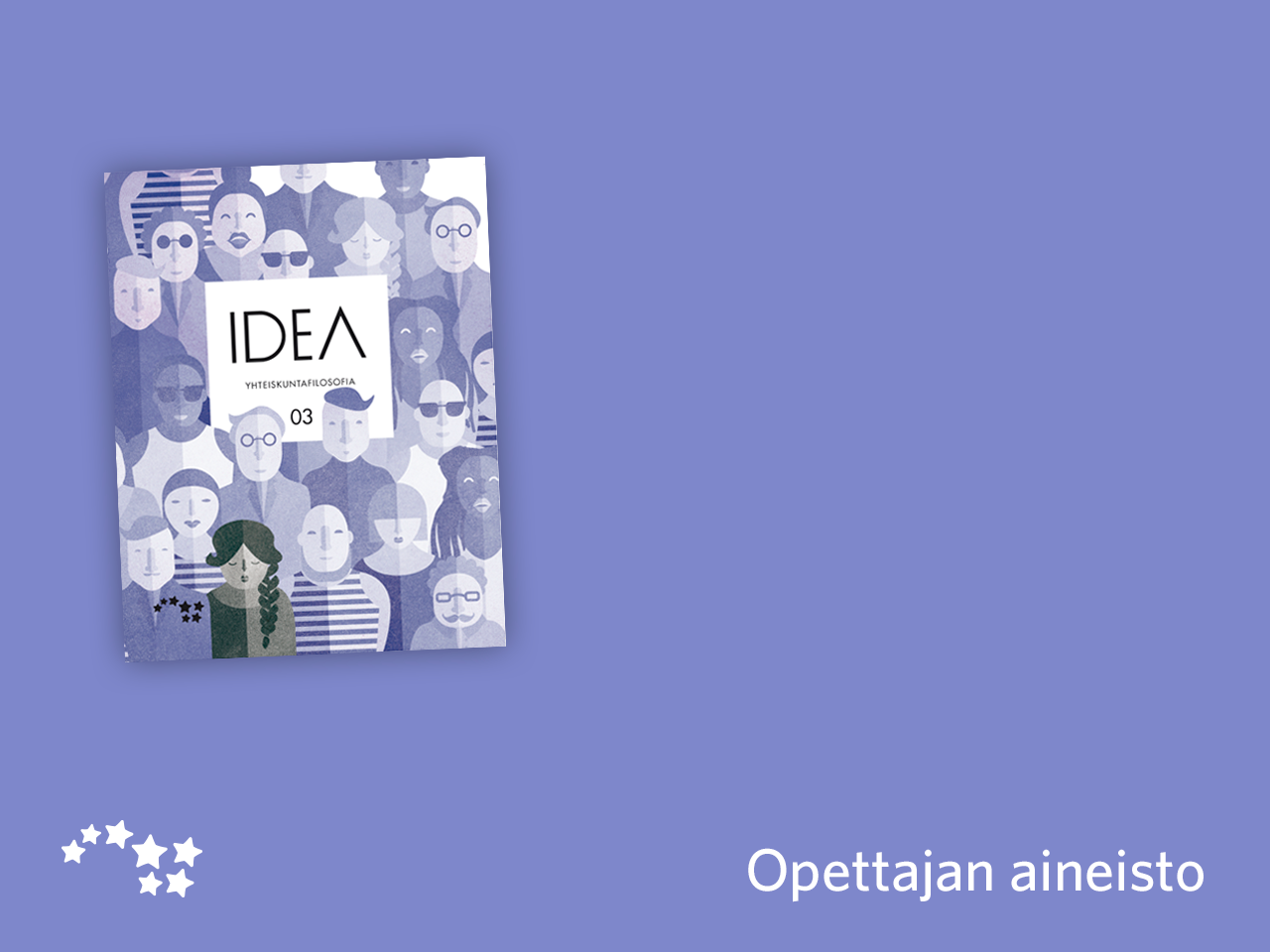 Luku 8

Liberalismi: unelma vapaudesta
Virittäytyminen aiheeseen
Katso BBC:n History of Ideas sarjan video
The Harm Principle

Video löytyy myös digikirjan luvun 8 alaluvusta Taistele oikeuksiesi puolesta!

Pohdittavaksi
Mitä hyviä puolia Millin periaatteessa on?
Pitäisikö kaikkien yhteiskuntien ja kulttuurien hyväksyä vahinkoperiaate?
Saako yhteiskunta mielestäsi puuttua tai pyrkiä vaikuttamaan yksilön valintoihin ja arvoihin?
Libertarismi
Liberalismin yksilöä ja äärimmäistä vapautta painottava versio
Tavoite: mahdollisimman laajat negatiiviset vapaudet ja loukkaamattomat perusoikeudet
Vain vahinkoperiaate saa ohjata valtion kontrollia
Vastustaa paternalismia eli holhoamista
Valtion roolin oltava mahdollisimman pieni
Yövartijavaltio
Valtion tehtävä on taata vain yhteiskunnan turvallisuus ja omaisuuden suoja.
Hyvä elämän edellytykset ovat yksilön vastuulla.
Valtion ei tule puuttua eriarvoisuuteen.
Sosiaaliliberalismi
Pelkkä negatiivinen vapaus tai vahinkoperiaatteen noudattaminen eivät riitä hyvään yhteiskuntaan.
Aito vapaus tehdä valintoja voi toteutua vain oikeudenmukaisessa yhteiskunnassa.
Vastustaa eriarvoisuutta
Valtion rooli voi olla suuri, mikäli tavoite on positiivisen vapauden lisääminen.
Hyvinvointivaltio
tulonsiirrot
ilmainen koulutus
vapaiden markkinoiden ongelmien korjaaminen esim. ympäristöongelmat
kilpailun rajoittaminen laeilla ja säädöksillä
esim. ammattiliitot ja työntekijän oikeudet
Talousliberalismi
Talouden vapaus ennen kaikkea!
Vastustaa talouden sääntelyä
esim. merkantilismi uuden ajan Euroopassa
Valtio ei saa puuttua markkinoiden toimintaan.
Adam Smith (1723−1790): Vapaassa kilpailussa markkinoita ohjaa näkymätön käsi.
Kun kaikki tavoittelevat omaa etuaan taloudessa,  näkymätön käsi pitää huolen, että kaikki hyötyvät.
Vapaassa kilpailussa halvimmat, tehokkaimmat ja toimivimmat tuotteet sekä palvelut menestyvät parhaiten.
Hinnat laskevat, tuotanto tehostuu ja talous kasvaa.
Nykyään käytetään käsitettä uusliberalismi
Politiikan keskeinen tavoite on puolustaa yksityisomaisuutta ja vapaata kauppaa sekä vähentää sääntelyä.
Näkymätön käsi
Katso Youtube -video The Invisible Hand - 60 Second Adventures in Economics

Video löytyy myös digikirjan luvun 8 alaluvusta Talouden vapaus ennen kaikkea!

Pohdittavaksi
Miten vapaa kilpailu ja näkymätön käsi soveltuvat seuraaviin tilanteisiin:
hallitseva monopoliasema
päihde- ja huumekauppa
globaalit ympäristöongelmat esim. ilmastonmuutos?
Arvoliberalismi
Keskeistä ei ole talous, vaan yksilön oikeus valita omat arvonsa ja elää niiden mukaan.
Yhteiskunnan pitää edistää vapaamielisyyttä ja suvaitsevaisuutta.
tärkeitä aiheita esim:
seksuaalisuus
elämäntapa
erilaiset uskonnot ja elämänkatsomukset
Vastustaa ahdasmielisyyttä.
Arvoliberaali yhteiskunta ei tyrkytä omia arvojaan, vaan pyrkii mahdollistamaan elämisen erilaisten arvojen mukaan.
Arvoliberalismi ei suvaitse suvaitsemattomuutta.